Label Propagation
Name: Liu Yang   
Office: SHB803
Email: yangliu476730@yahoo.com
Example
Label Propagation is a semi-supervised method for community detection or classification. The goal of this method is to predict the label of unlabeled data.
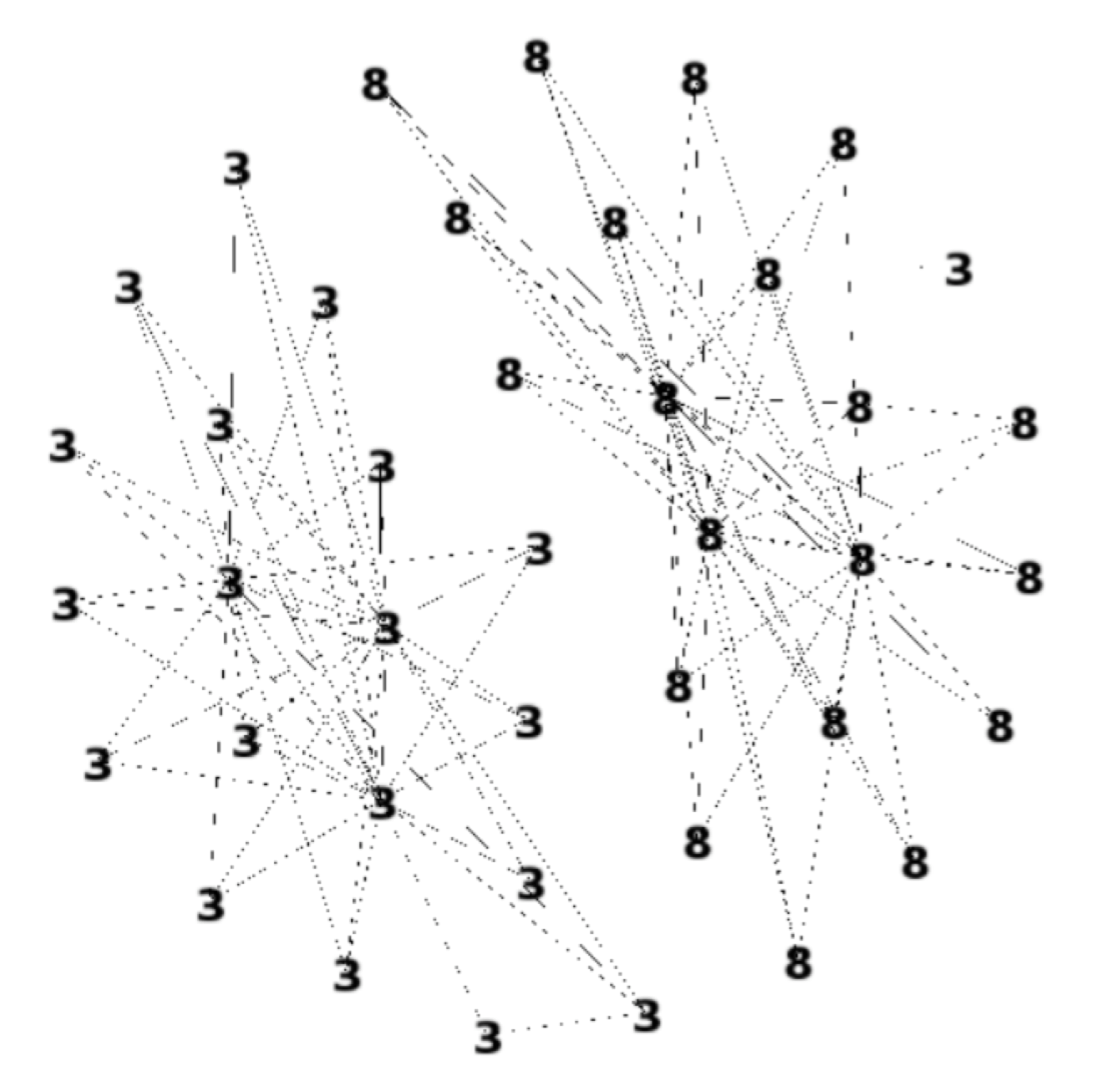 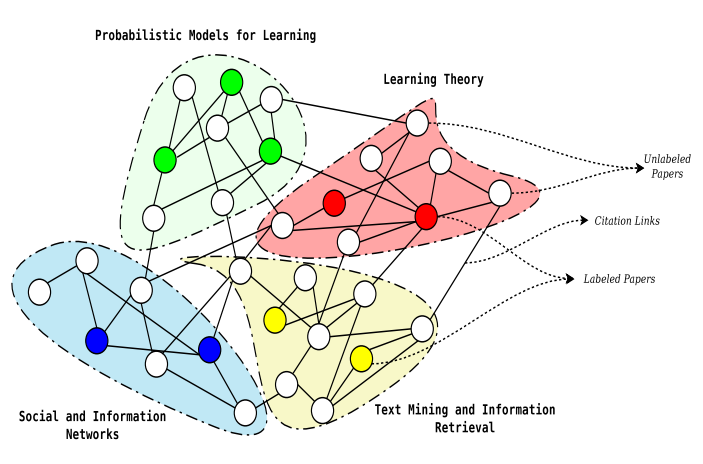 Hand Written
Community Detection
Definition
Algorithm
The key idea of this algorithm is that the label of the data is the average 
of its neighbor.
Propagate Y = TY
 Row – normalize Y
 Clamp the labeled data. Repeat from step 1 until Y converges
Tips: Y is in the softmax form
Convergence
This algorithm is converge to a single point. It guarantees the doable of this algorithm.
T need to be row – normalized.
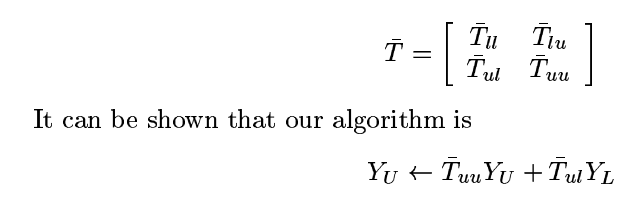 3. All the element of T is small than 1.
THANK YOU